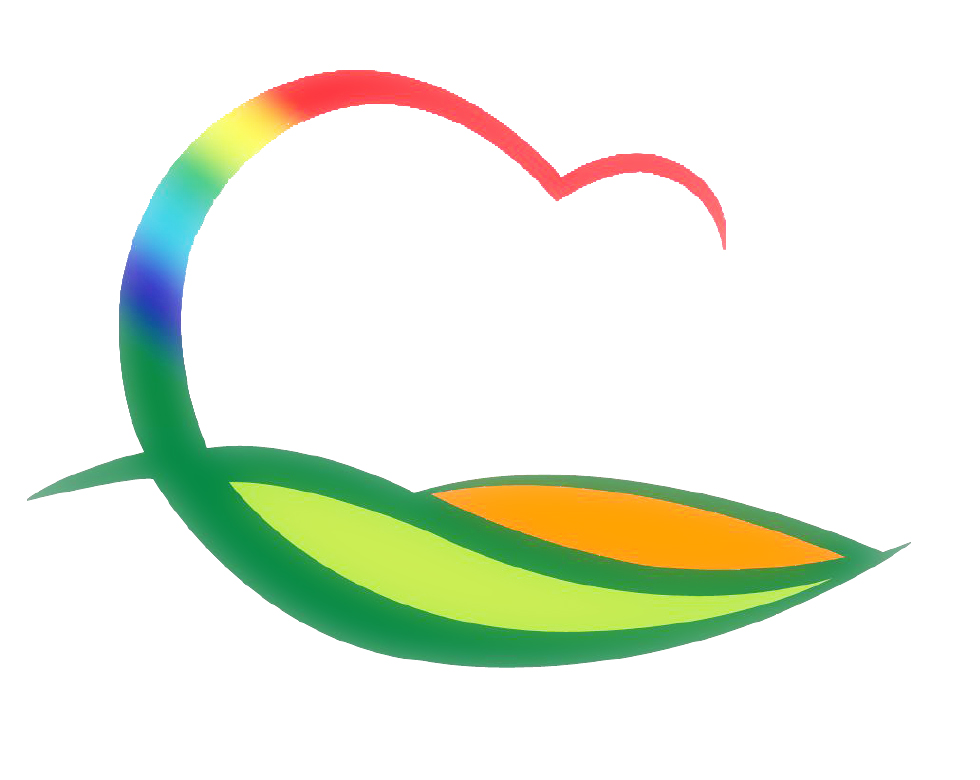 안 전 관 리 과
3-1. 공암소하천정비사업 시행계획 및 토지보상 공고
2. 5. ~ 22.(14일간) / 학산면 아암리 일원 / 하천정비 L=106m
  
  
  3-2. 송호지구 하천정비사업 실시설계용역 주민설명회 개최
2. 8.(월) / 송호관광지 와인체험관 / 대전지방국토관리청
정비사업 계획 설명 및 주민의견 수렴 등
  
  
  3-3. 자체 종합감사에 따른 네트워크 및 전화기 설치
2. 9.(화) / 학산면 2층 회의실